UBND QUẬN HỒNG BÀNG
TRƯỜNG TIỂU HỌC ĐẠI BẢN I
KÍNH CHÀO CÁC QUÝ THẦY CÔ VỀ DỰ GIỜ, THĂM LỚP
Giáo viên chủ nhiệm: Lê Hồng Thúy
Năm sinh: 2000	Trình độ ĐTSP: Đại học
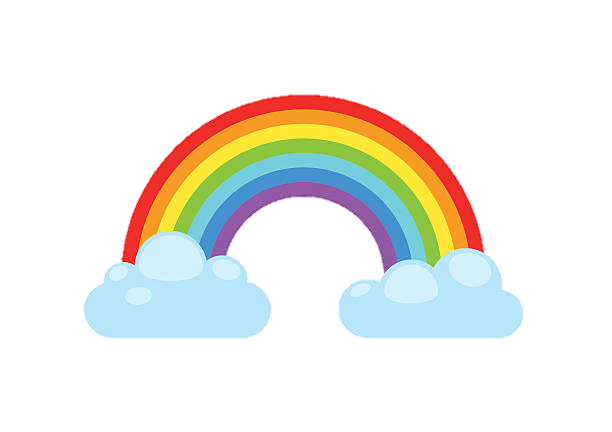 ĐỀ BÀI:
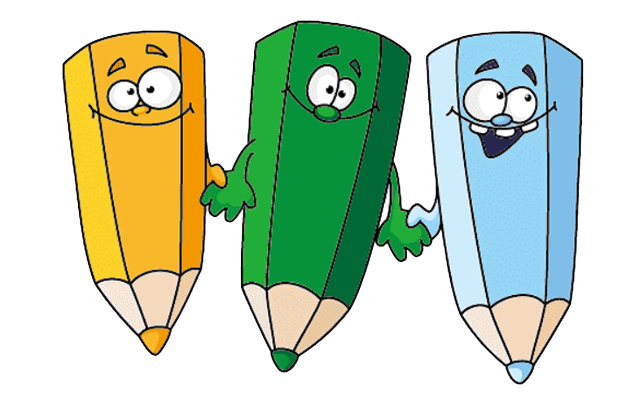 Viết hướng dẫn sử dụng một 
đồ dùng quen thuộc với em.
- Chọn một đồ dùng để hướng dẫn sử dụng.
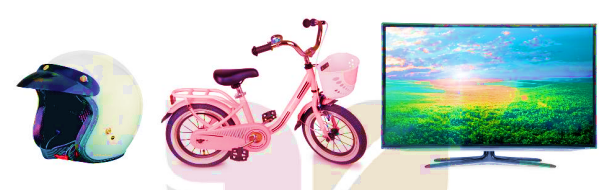 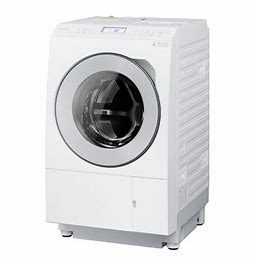 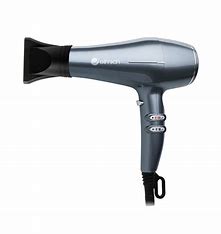 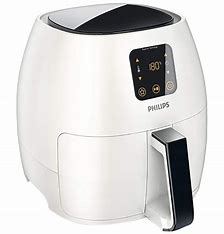 Trước khi sử dụng sản phẩm: Hướng dẫn kiểm tra sản phẩm trước khi sử dụng (để đảm bảo an toàn và hiệu quả).
Lưu ý: Có thể chỉ ra những việc nên làm và không nên làm khi sử dụng sản phẩm.
Khi sử dụng sản phẩm: Chỉ ra các bước sử dụng sản phẩm theo đúng trình tự.
Gợi ý:
Sau khi sử dụng sản phẩm: Hướng dẫn cách cất giữ, bảo quản sản phẩm.
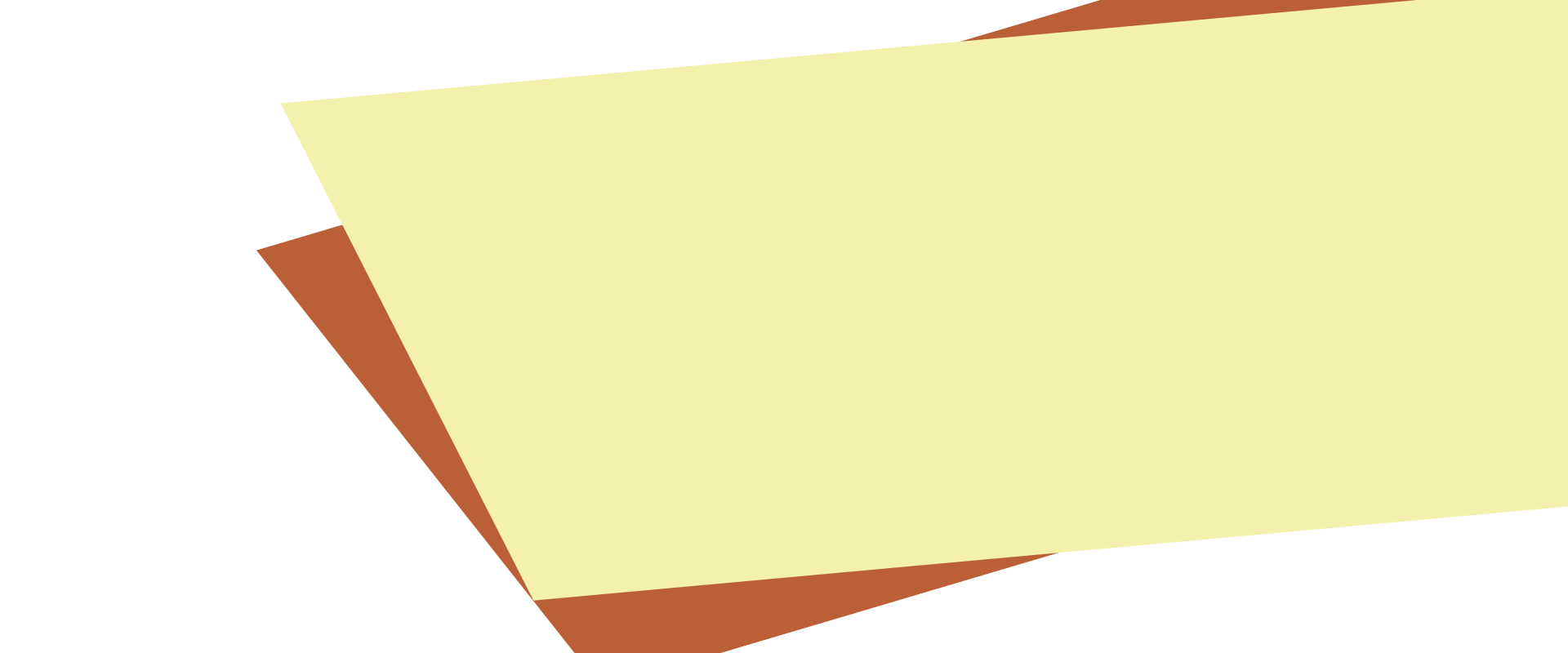 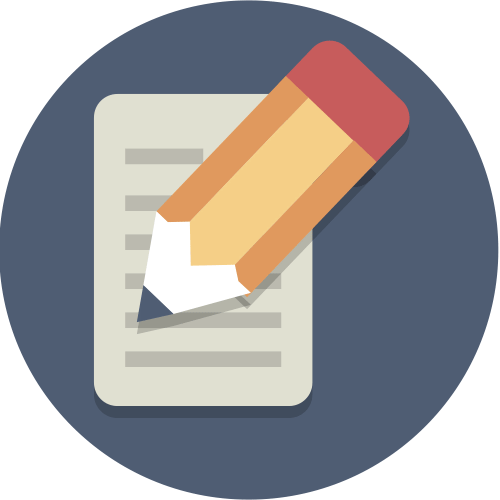 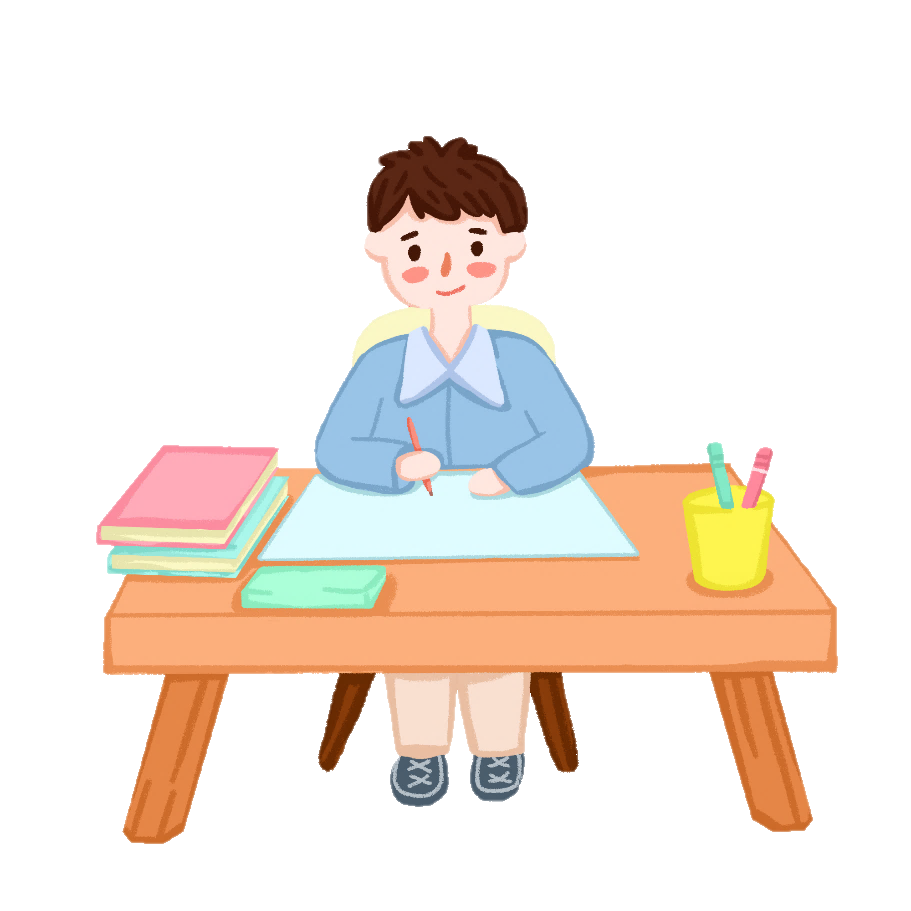 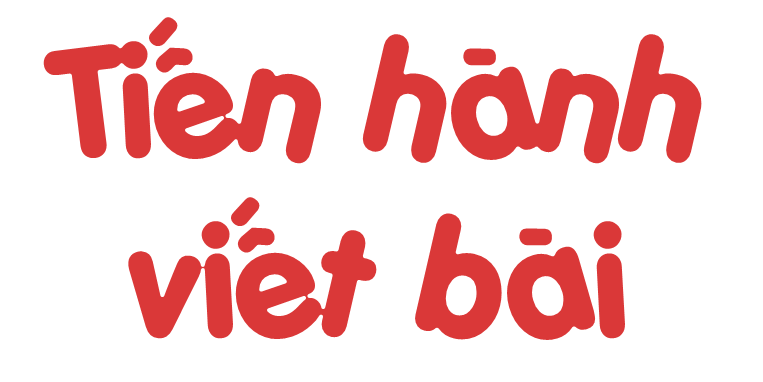 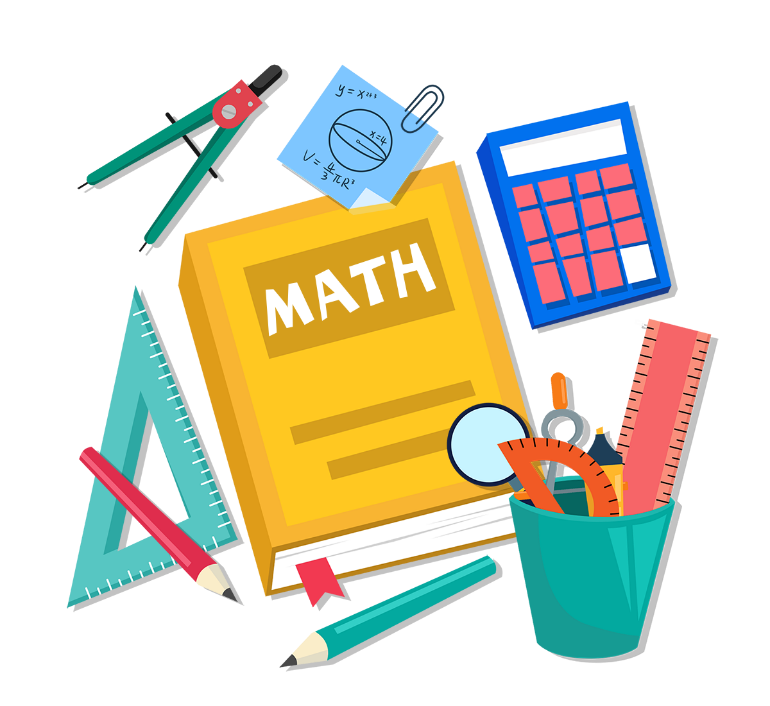 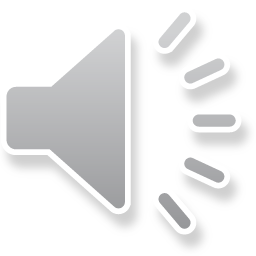 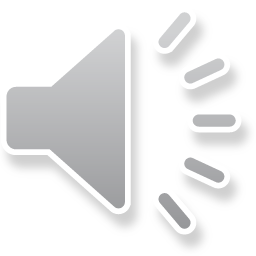 THẢO LUẬN NHÓM 2
+ Việc 1: Đọc soát bài.
+ Việc 2: Trao đổi, đánh giá theo các tiêu chí:
Chính tả
Cách dùng từ, viết câu
Cách hướng dẫn sử dụng
Trình tự các bước
LƯU Ý KHI SỬ DỤNG CÁC THIẾT BỊ ĐIỆN
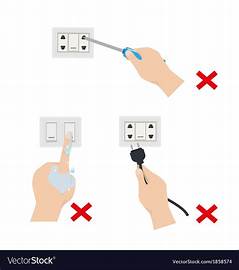 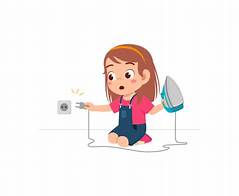 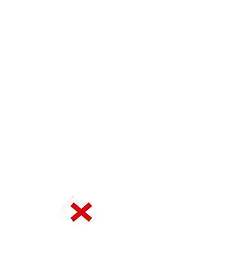 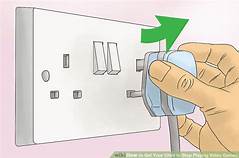 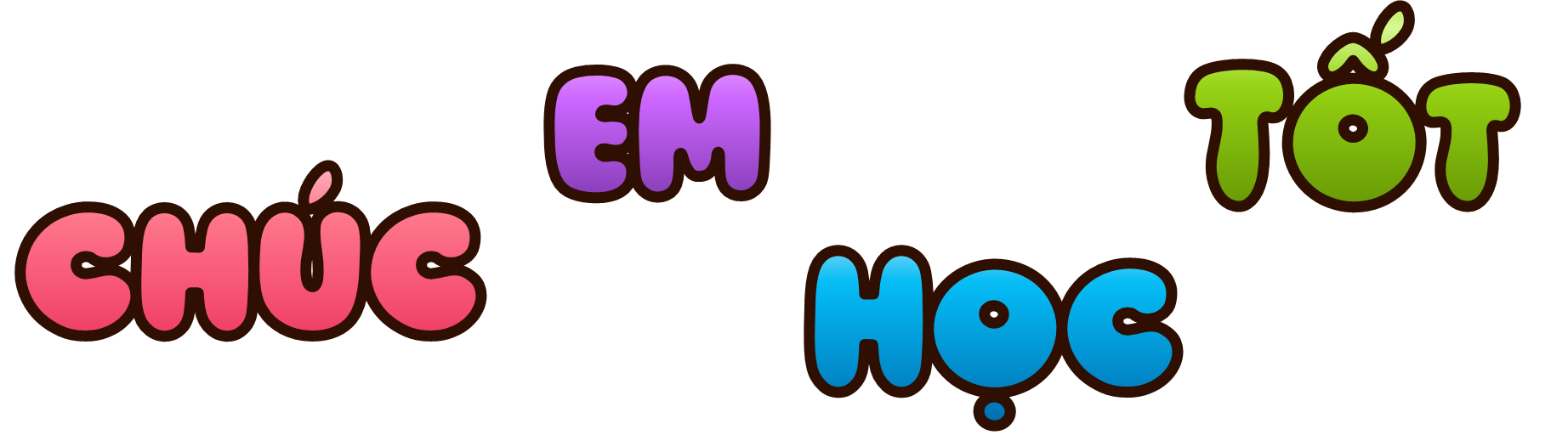 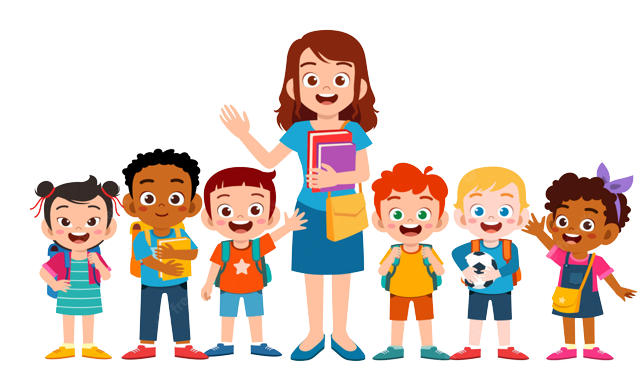